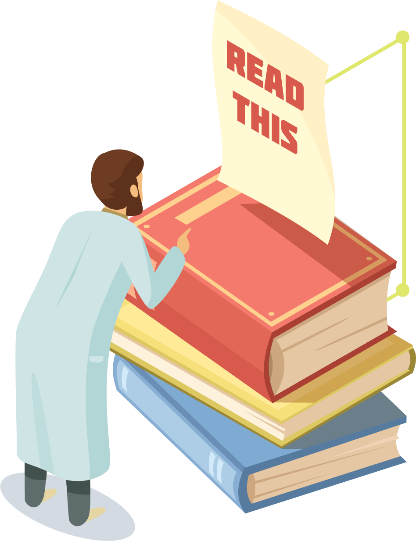 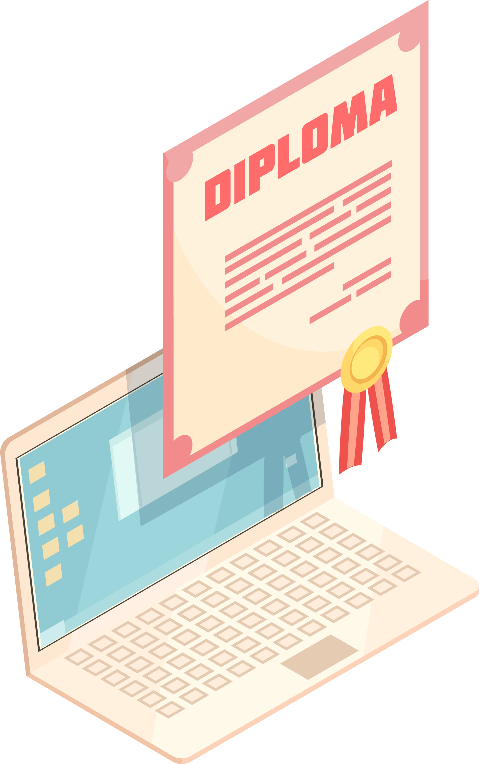 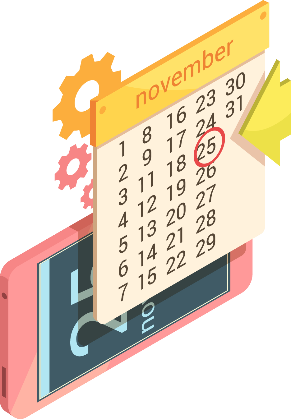 Microbiology
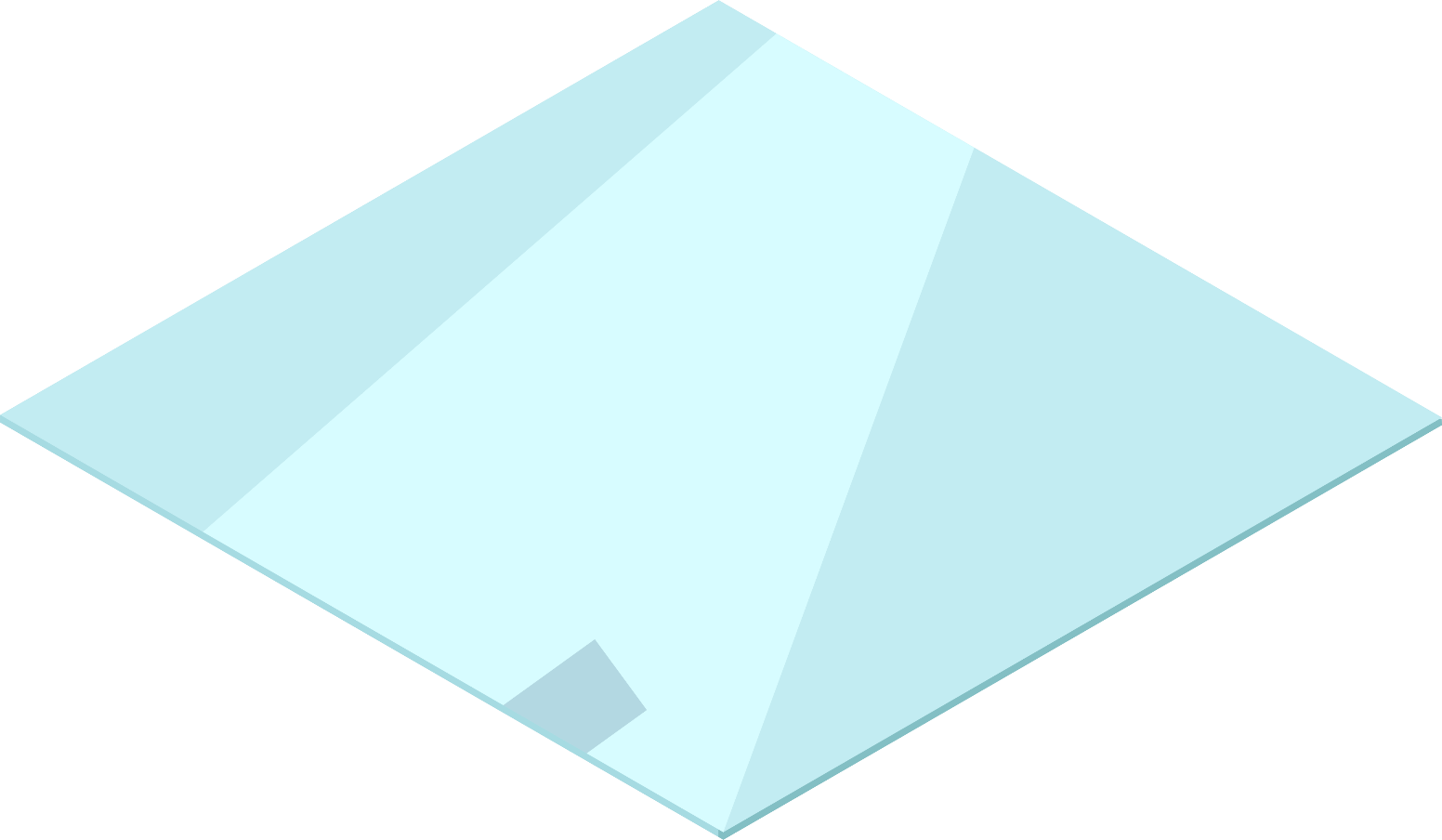 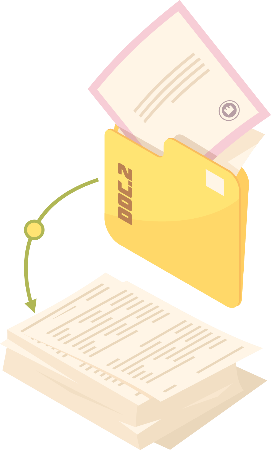 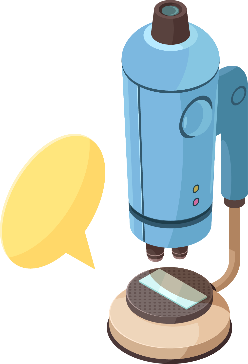 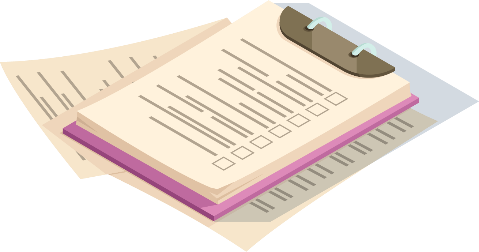 Nitesh Raj
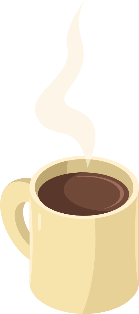 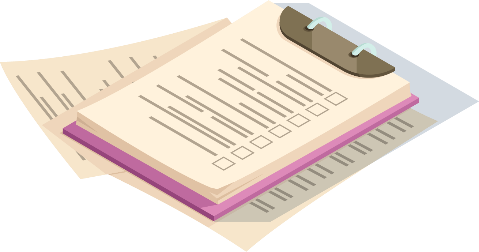 Topic: Innate immunity
1
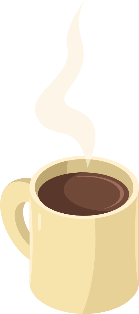 1)
Immunity
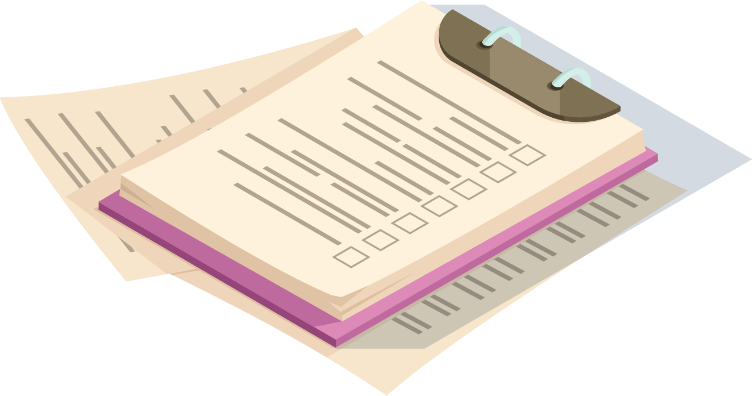 Innate immunity
2)
Mechanisms of Innate immunity
3)
CONTENTS
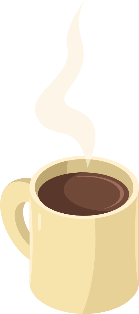 Regulation of Innate immune response
4)
4
2
1
3
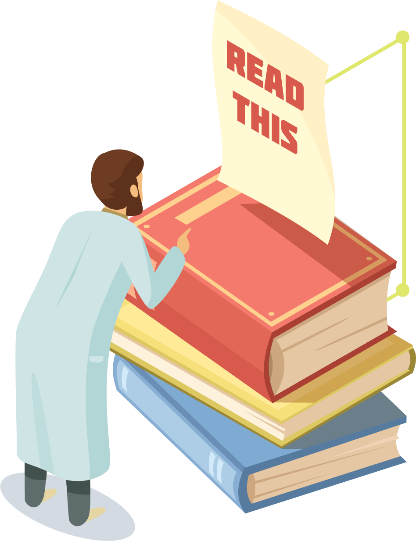 1
immunity
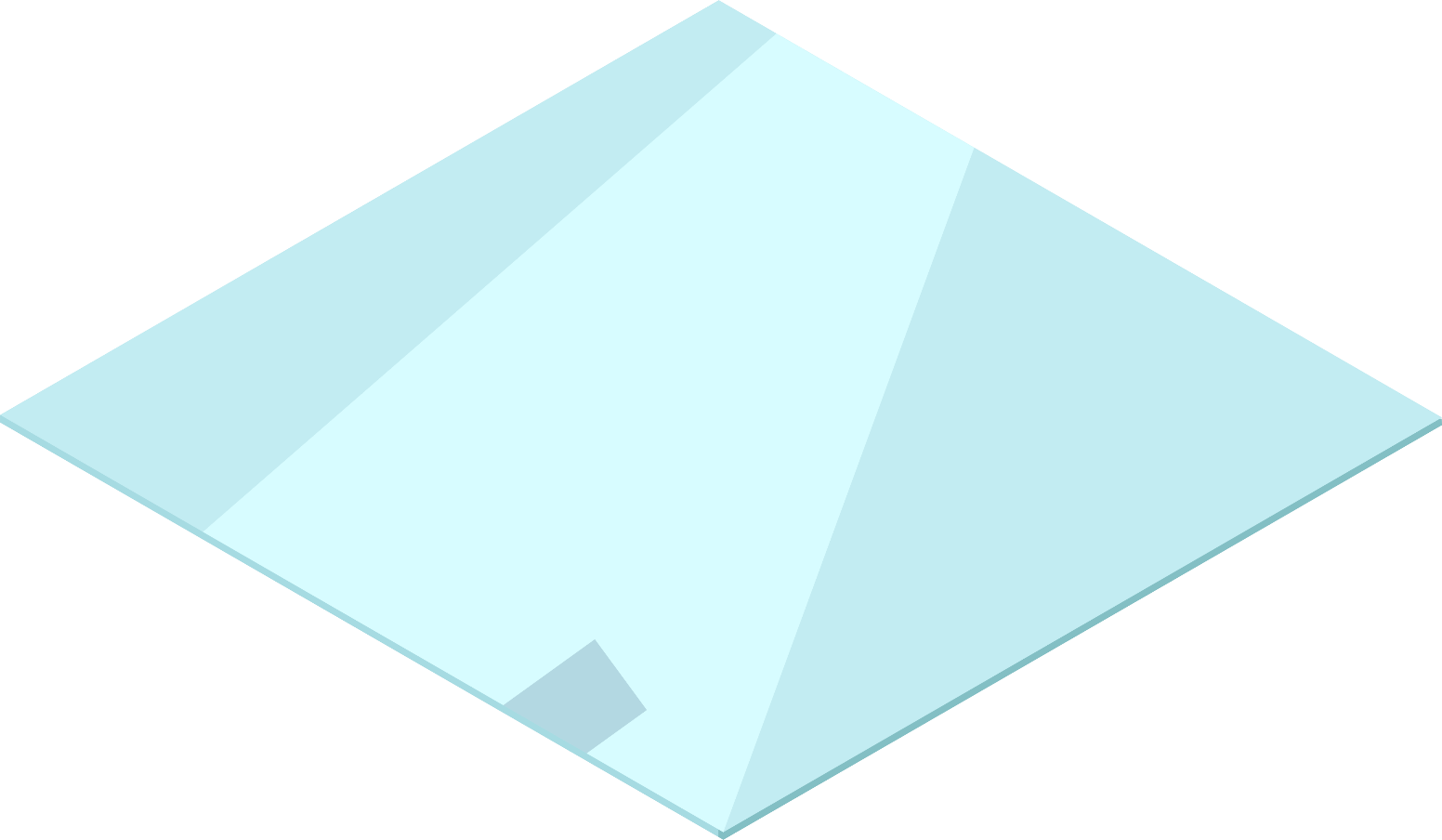 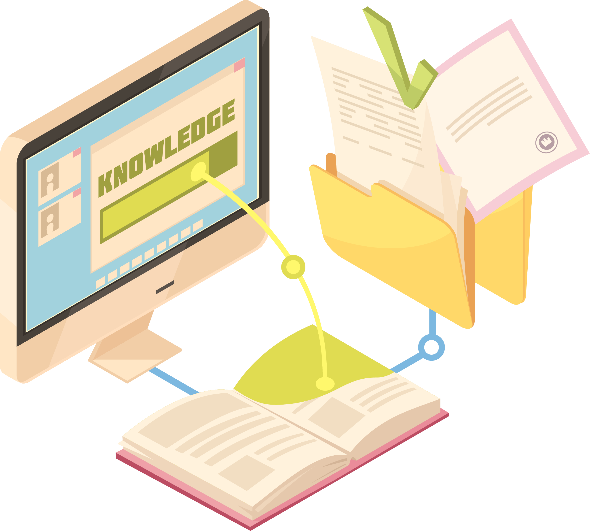 Immunity
immunity
The state of protection of the body from invasion by foreign antigens including microorganisms is called as immunity . 
Human beings are protected by two types of immunity: the innate immunity and adaptive / acquired immunity. There is a well developed and highly effecient but complex immune system which is responsible for this immunity.
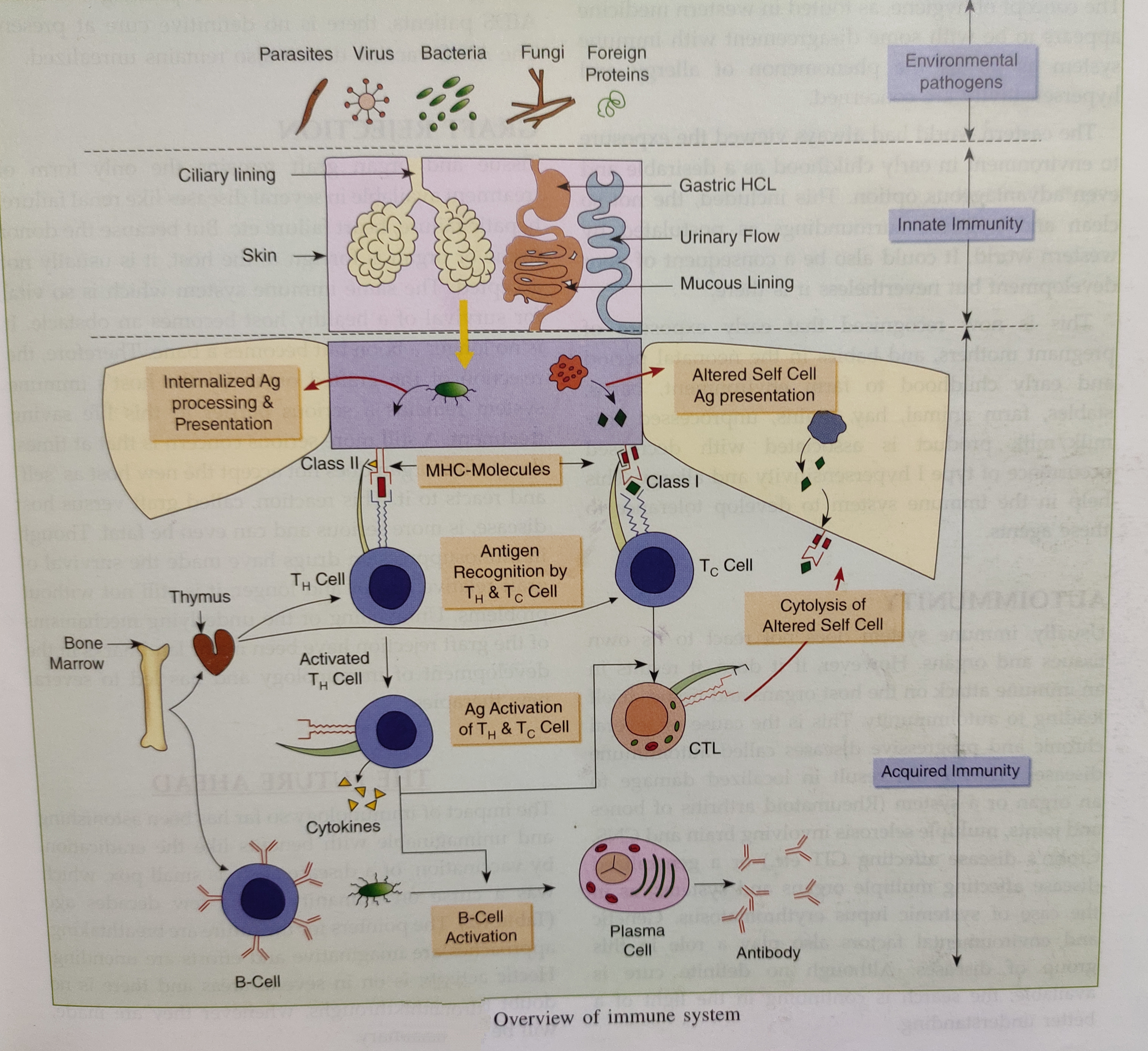 2
Innate immunity
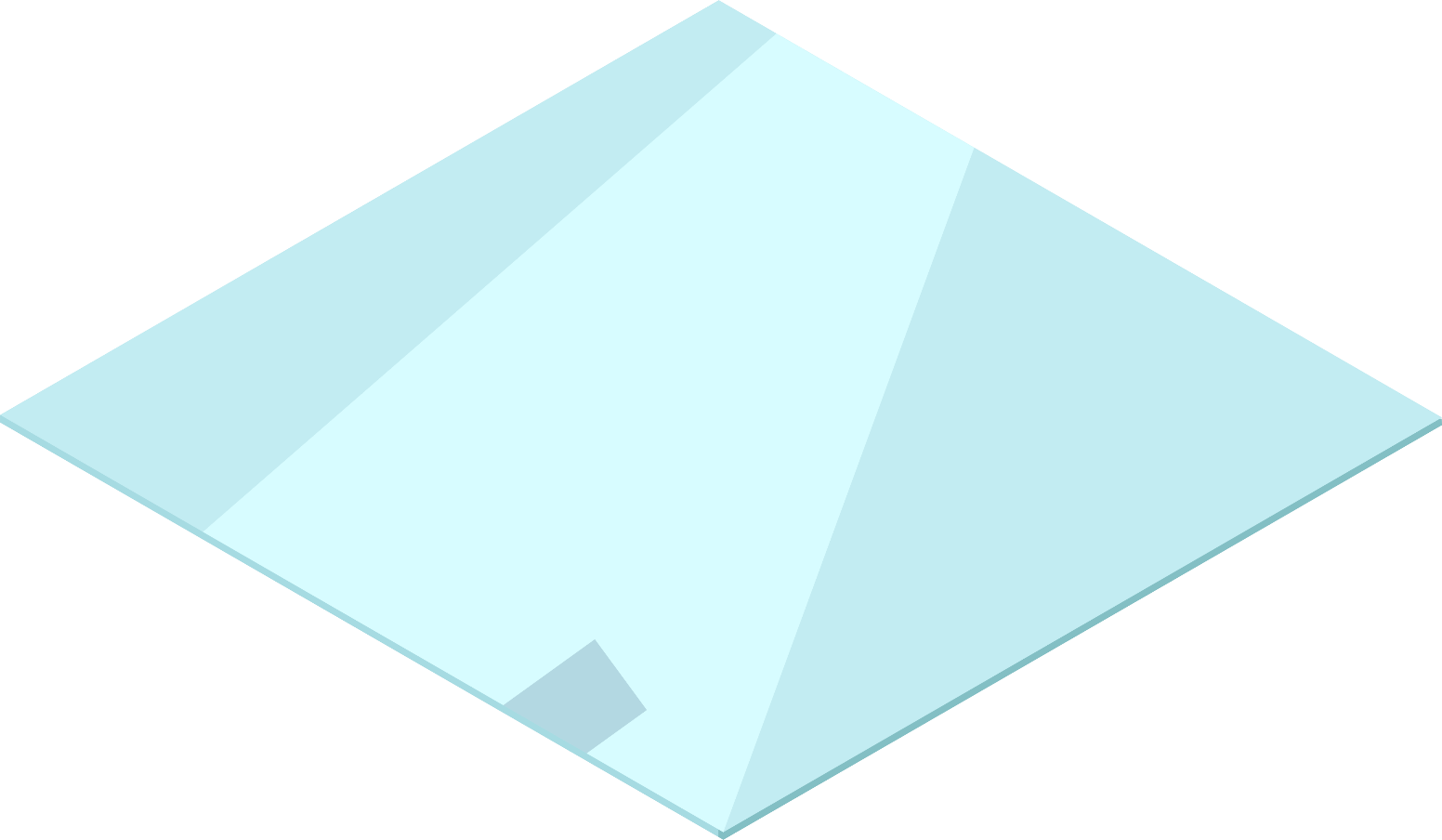 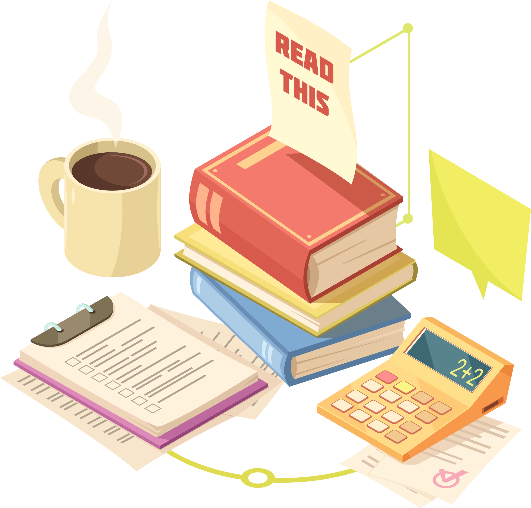 Innate immunity
Innate immunity, also called natural immunity ,is the non specific resistance against foreign antigens that  an individual possess by birth due to his / her genetic and constitutional makeup .

It is the first line of defence of the immune system.  It tries to prevent the entry of foreign antigens into the body and                               establishment of an infection.
3
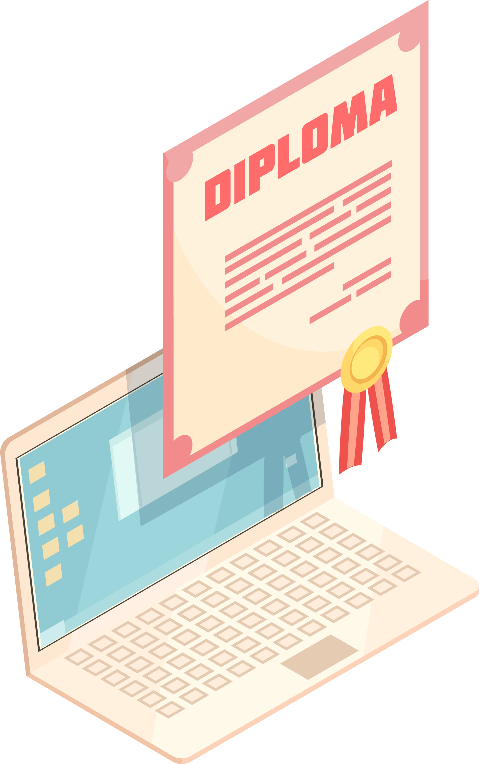 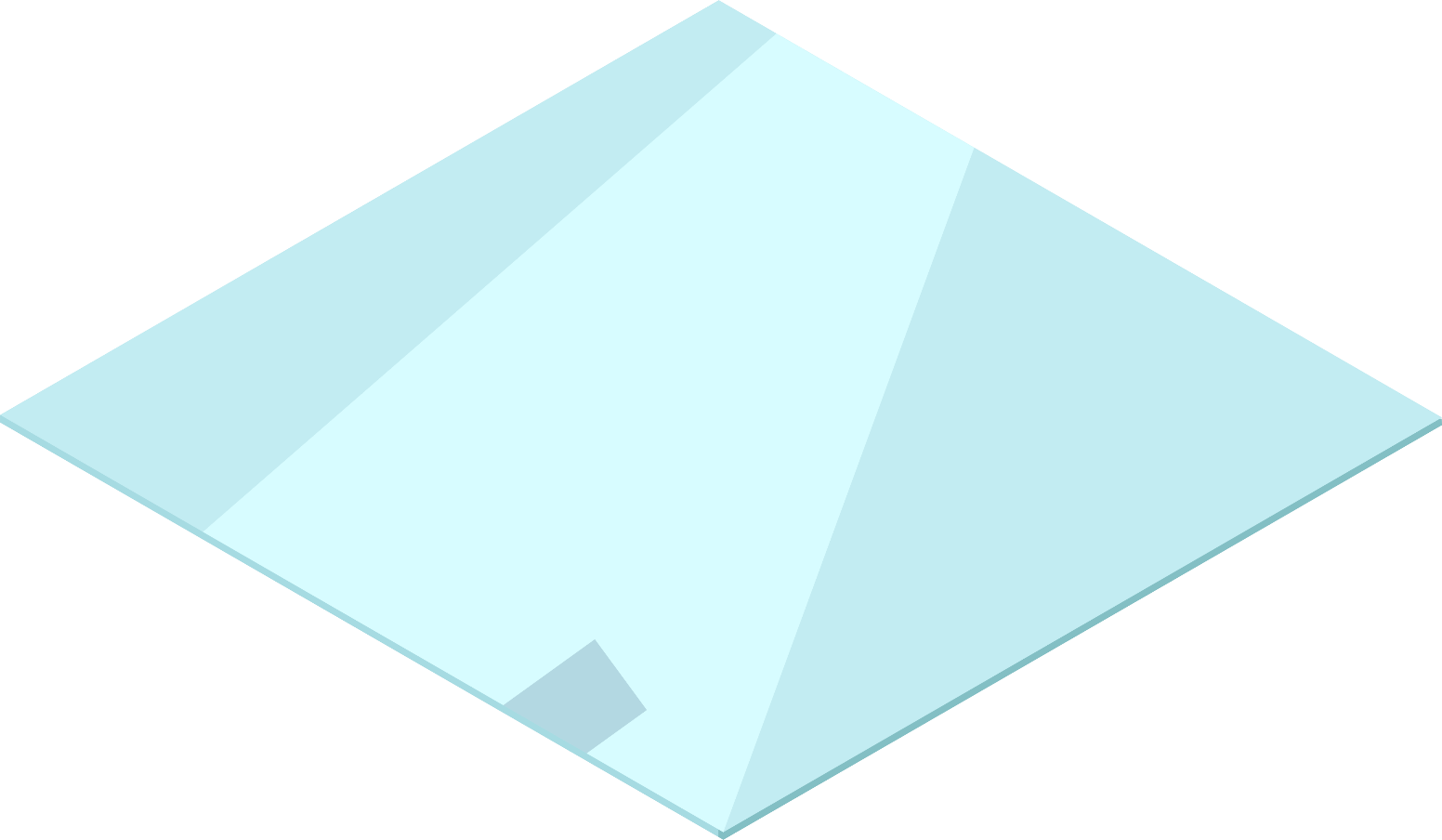 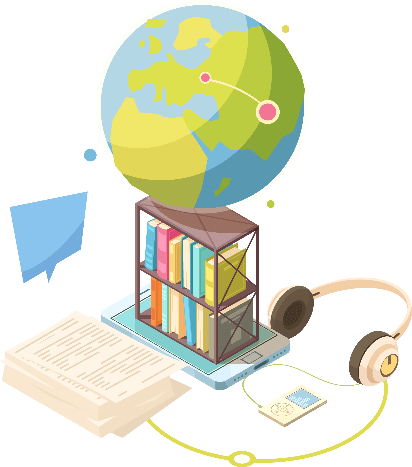 Mechanisms of Innate immunity
Mechanisms of Innate immunity
Innate immunity comprises of several general mechanisms like anatomical and physiological barriers, phagocytosis , induced cellular responses etc and is effective immediately on encountering the foreign antigen .

Innate immune system recognises the microbial antigens / pathogens through their microbe associated molecular patterns 
( MAMPs) which bind to pattern recognition receptors ( PRRs ) on various Innate immune cells like neutrophils , macrophages , dendritic cells etc. There are several types of cellular  ( cytoplasmic and endosomal membrane associated  and cytosolic)  PRRs like toll like receptors 
 ( TLRs ; cytoplasmic and endosomal membrane  associated ) , NOD like receptors ( NLRs ; cytosolic receptors ) , etc and soluble PRRs like complement proteins , CRP , pentraxins , collectins , ficolins etc.
It comprises of several general mechanisms like anatomical and        physiological barriers , phagocytosis , induced cellular responses etc, and is effective immediately on encountering the foreign antigen.
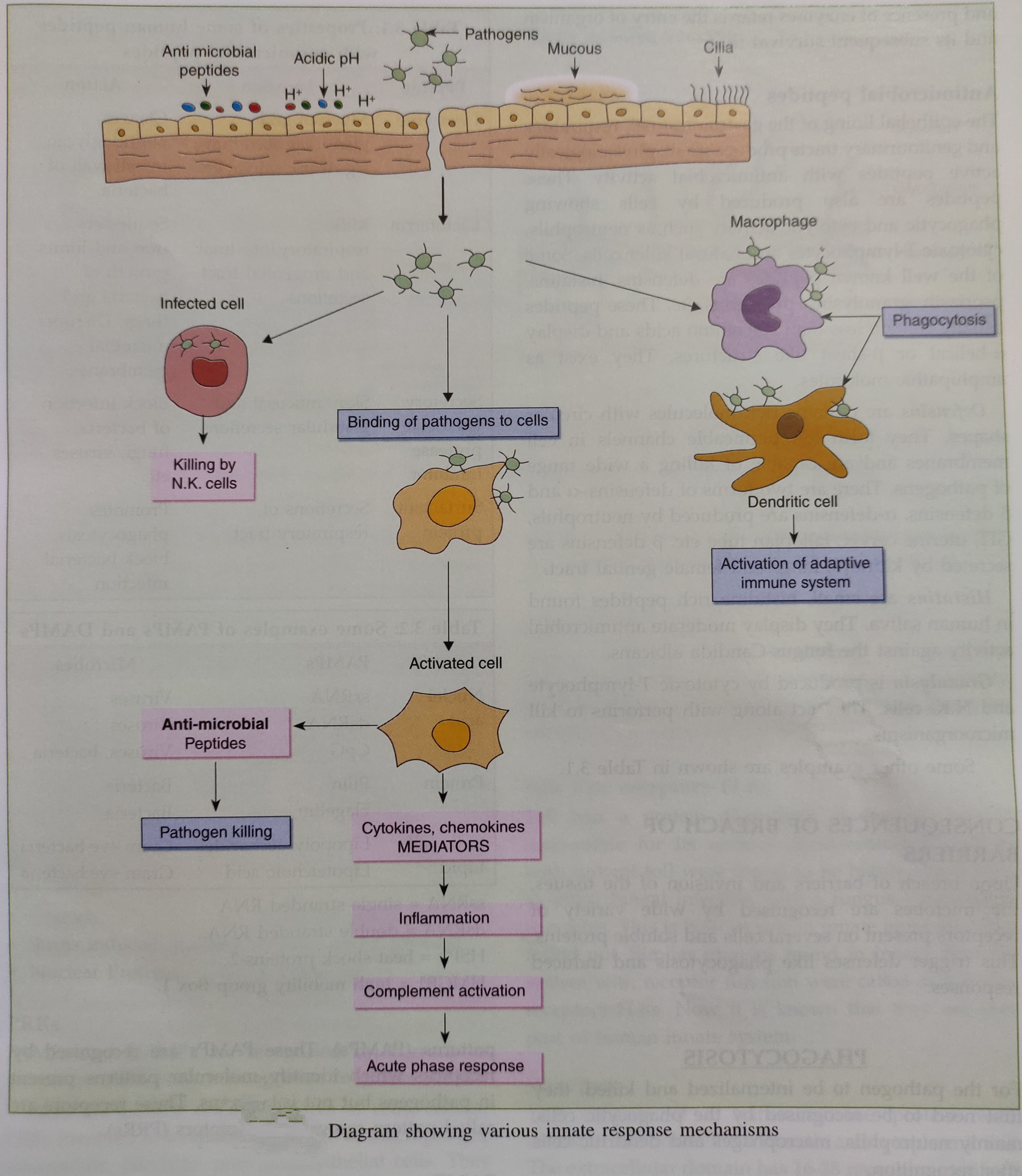 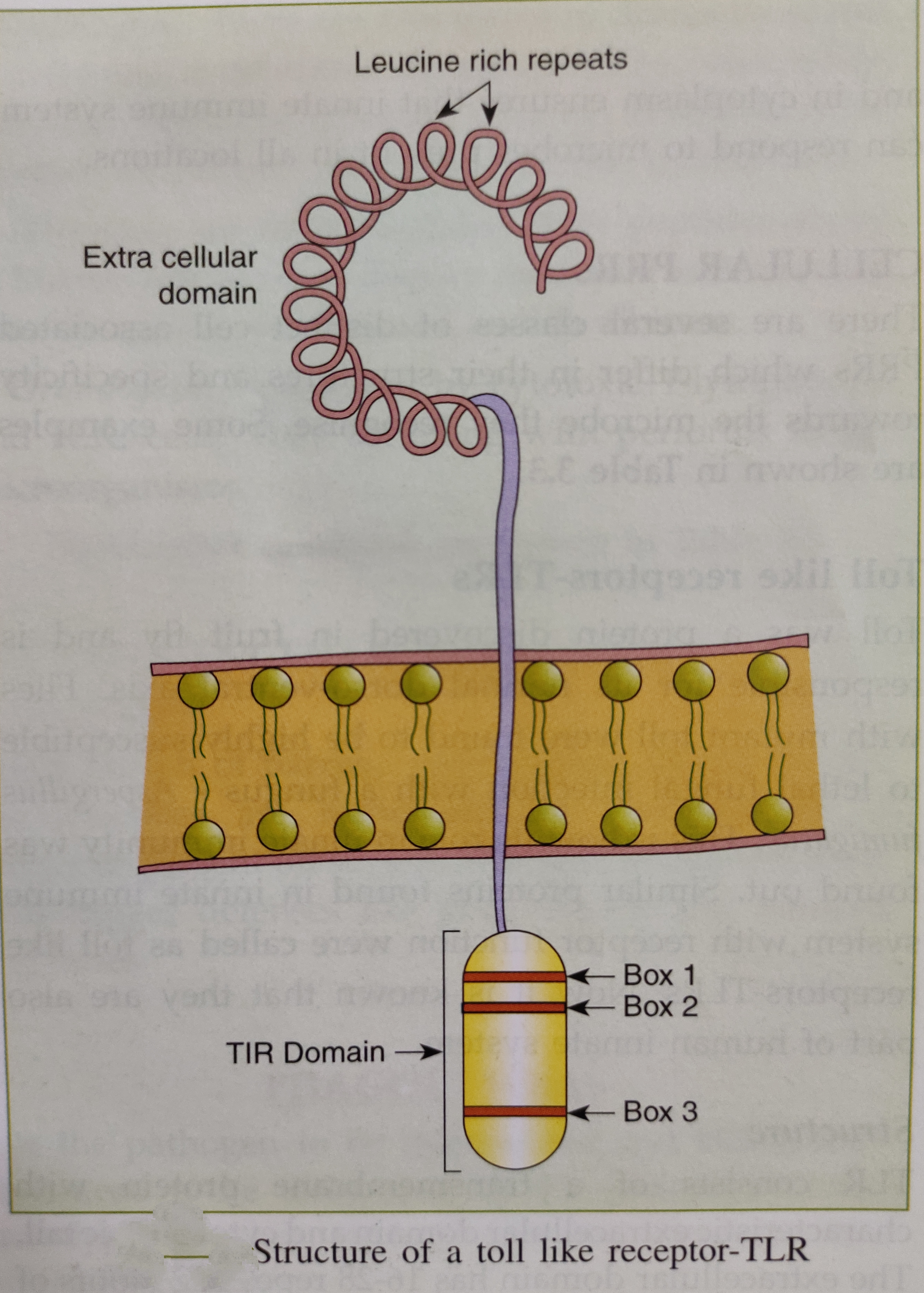 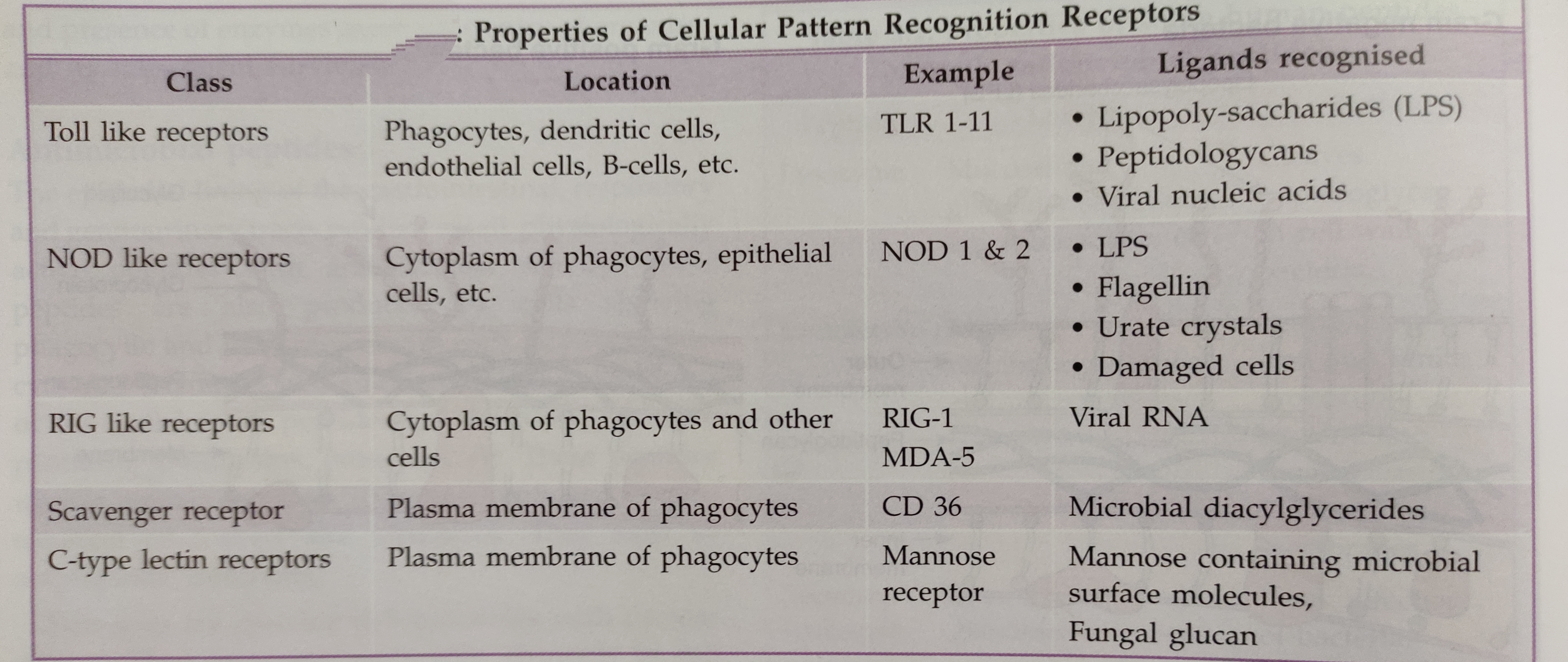 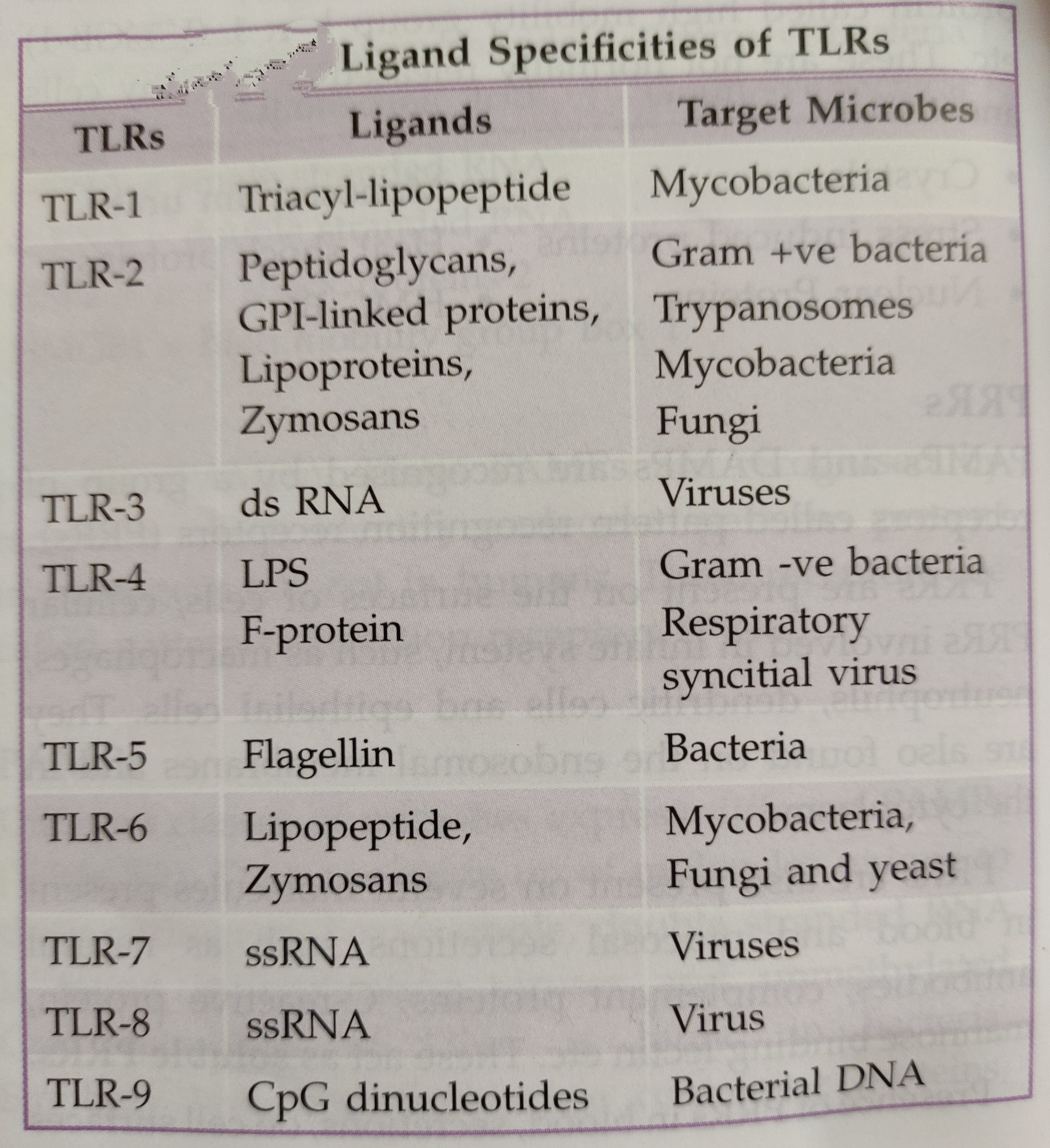 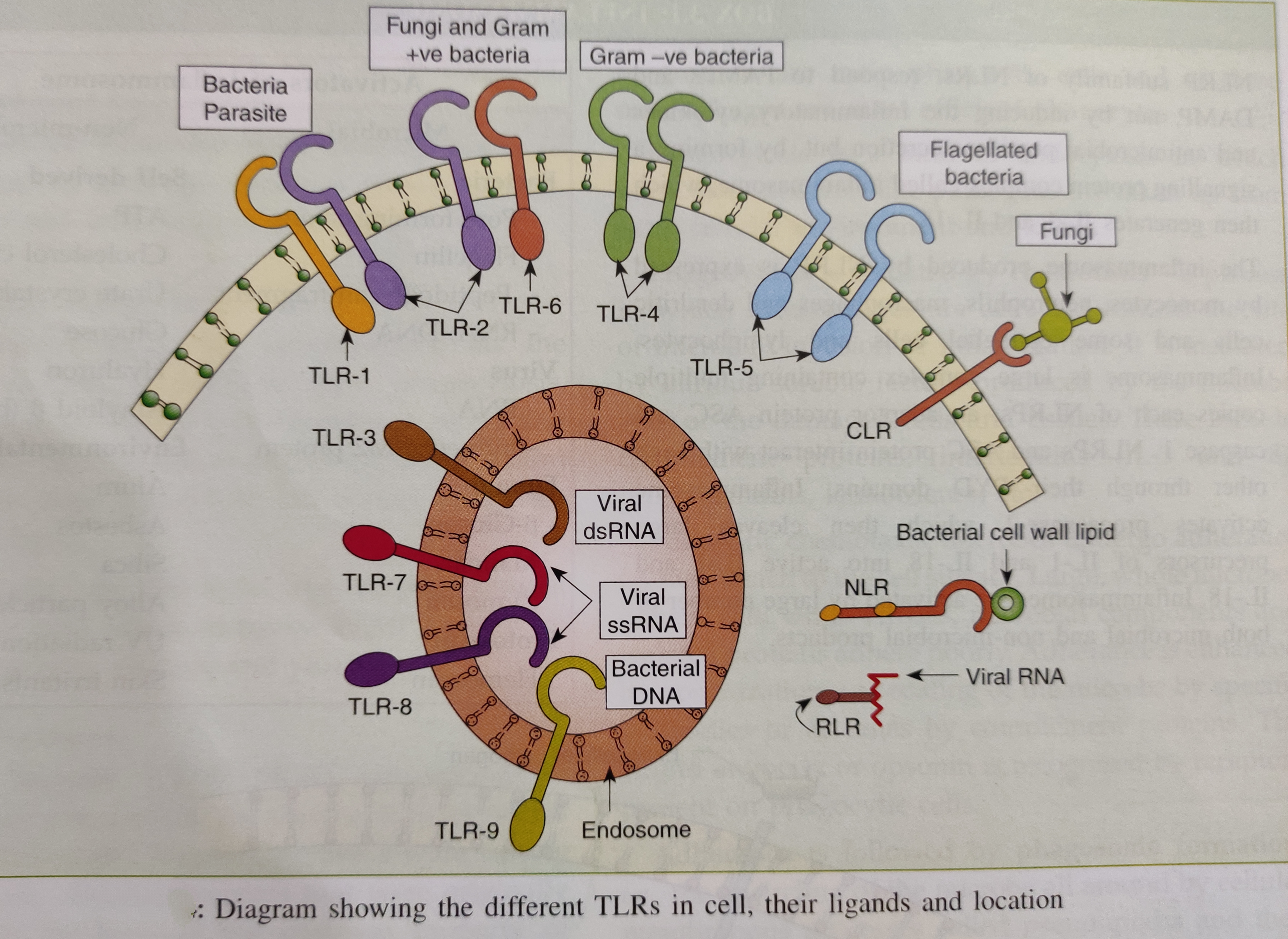 (MAMPs)
Gni
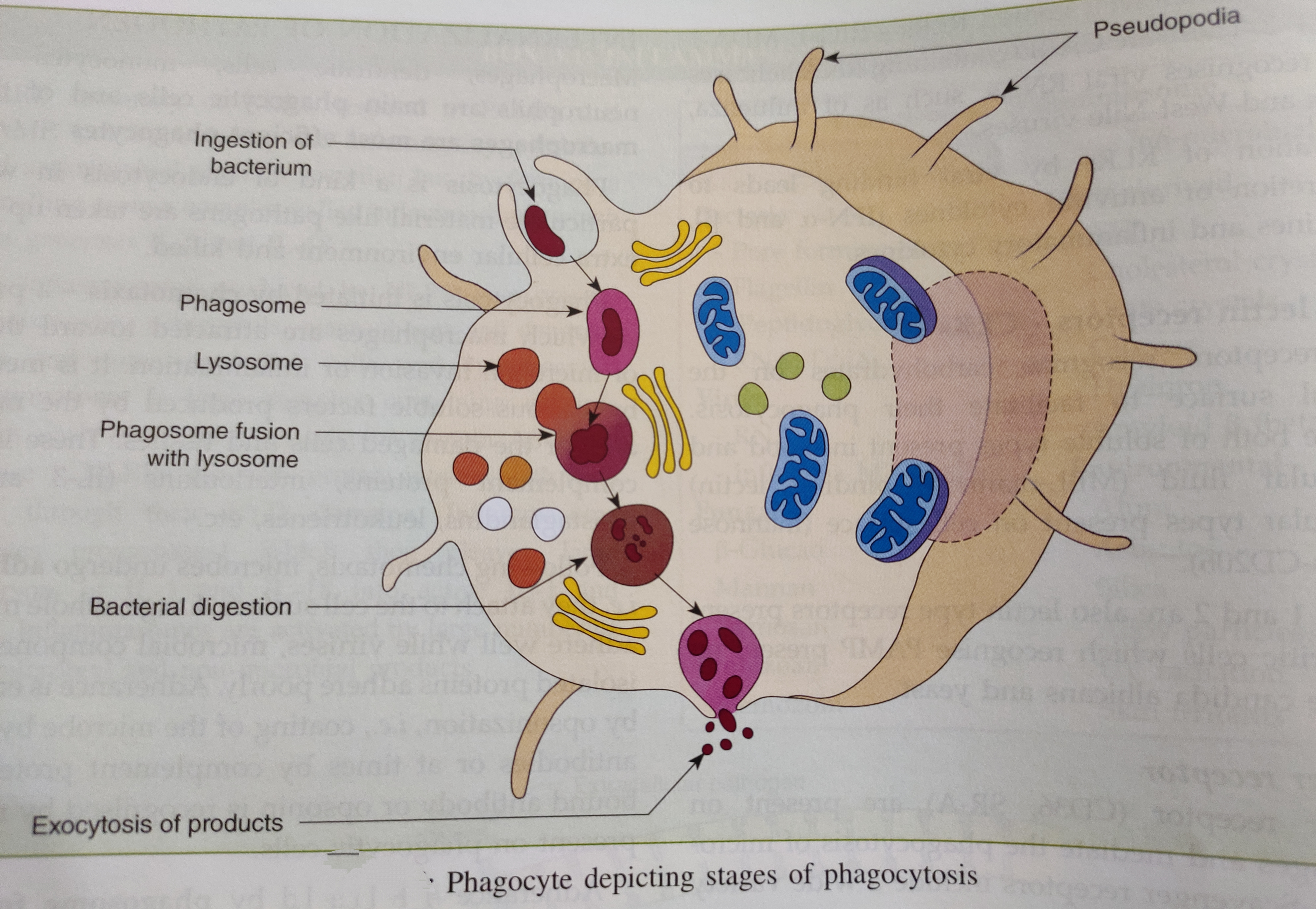 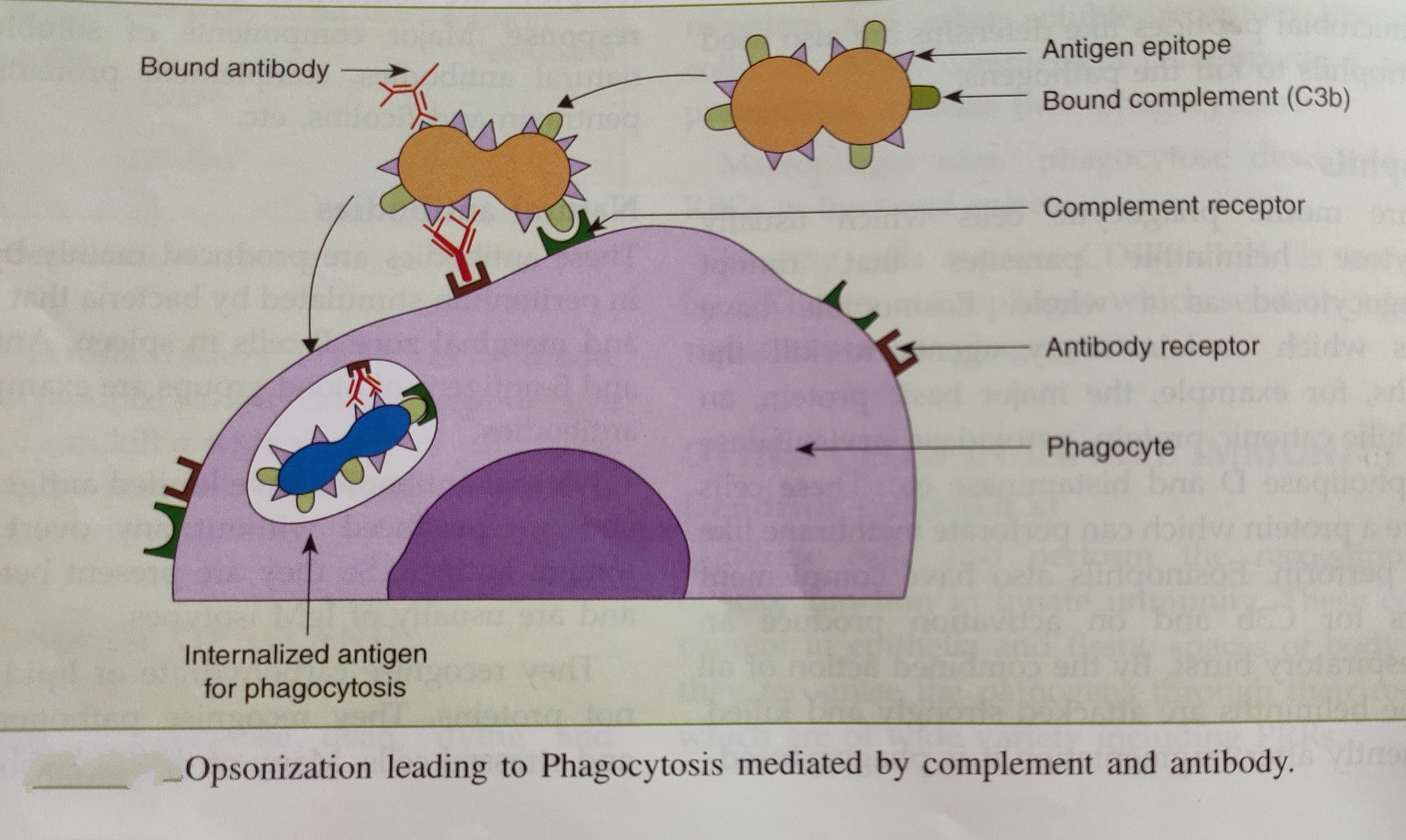 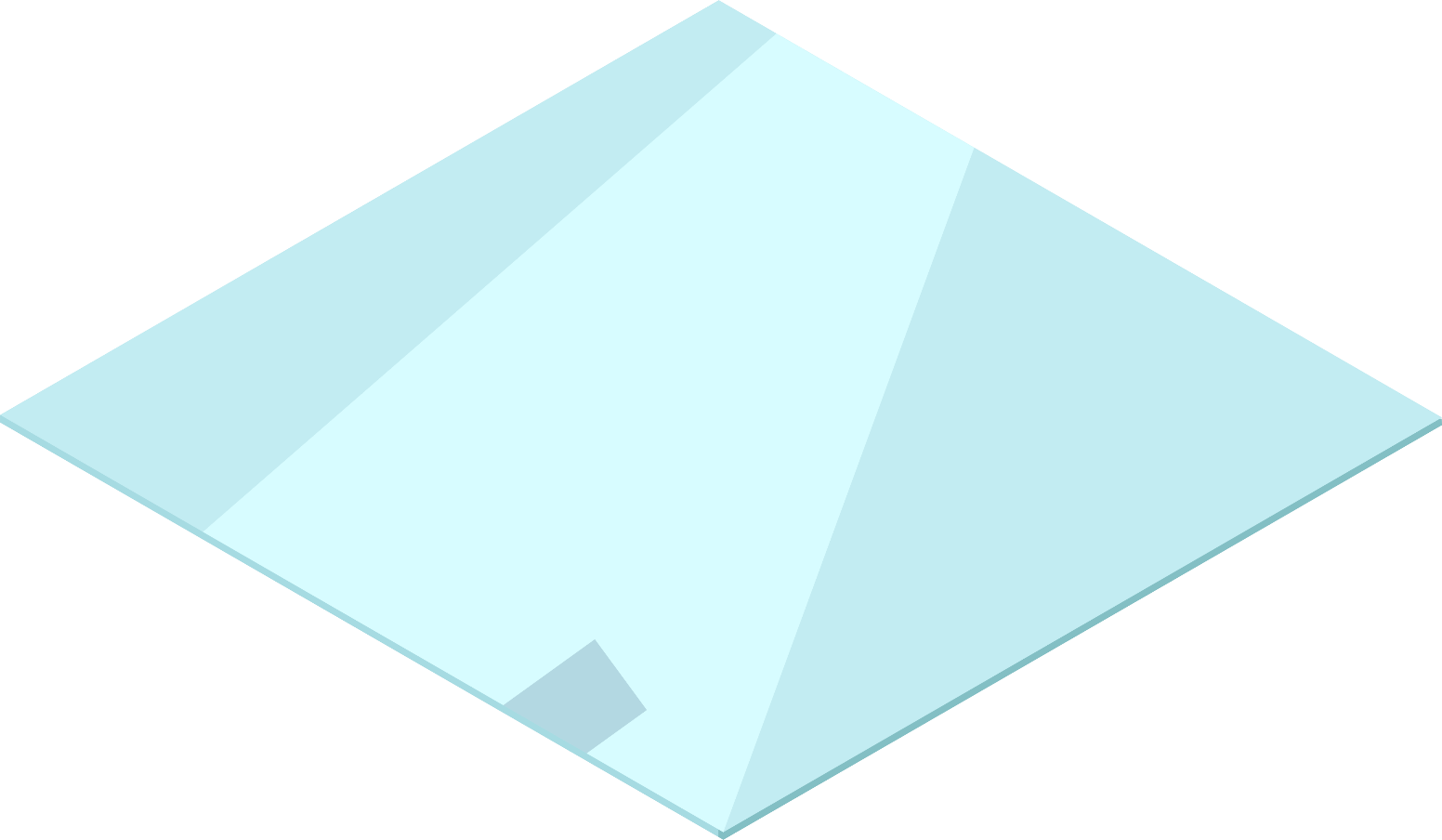 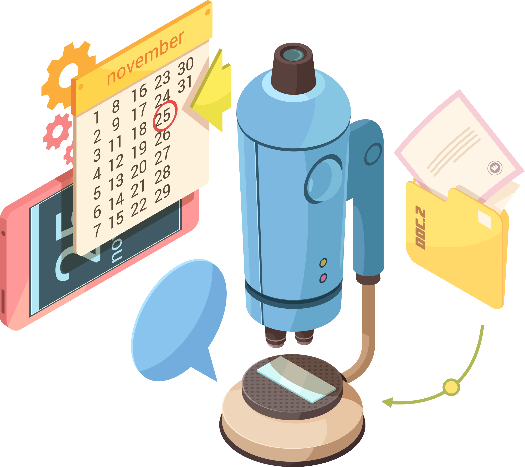 4
Regulation of Innate immune response
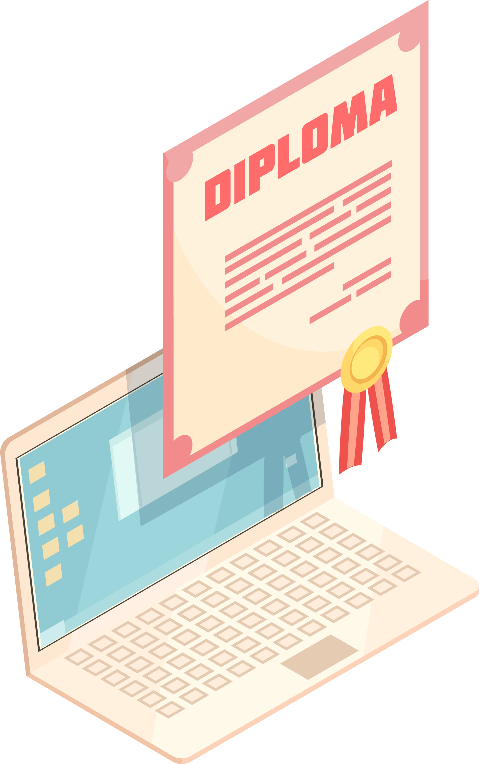 Regulation of Innate immune response
Innate immune responses are regulated by positive and negative feedback mechanism to produce proper and adequate response .
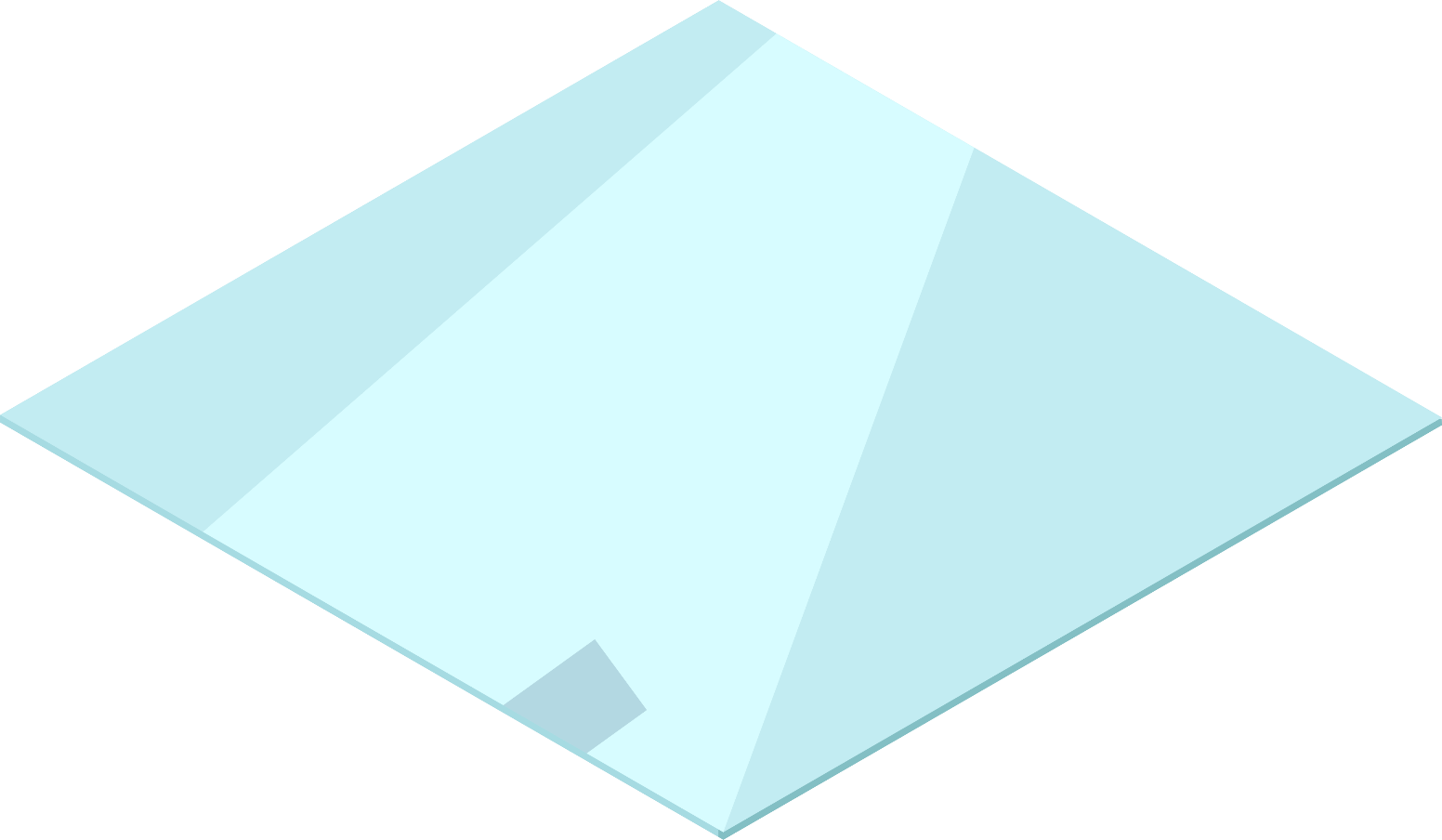 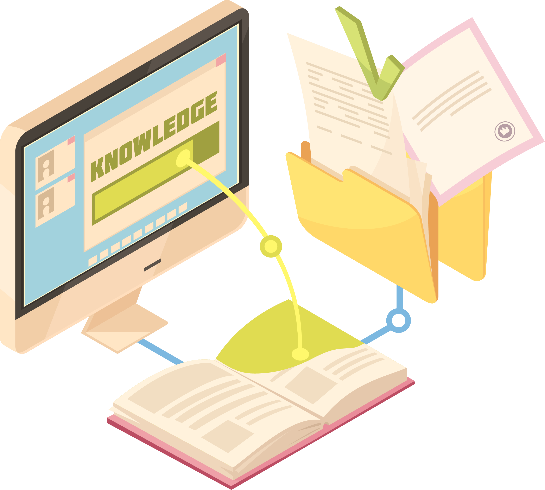 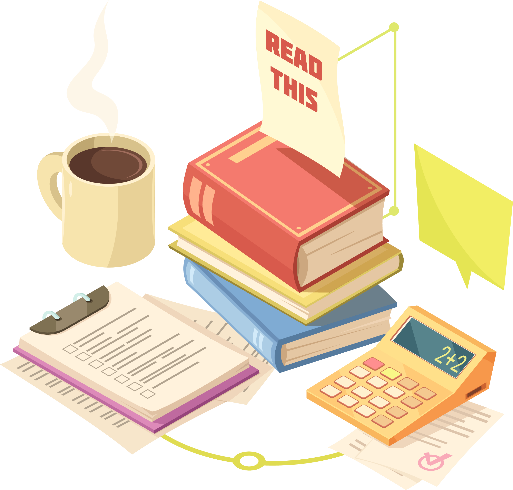 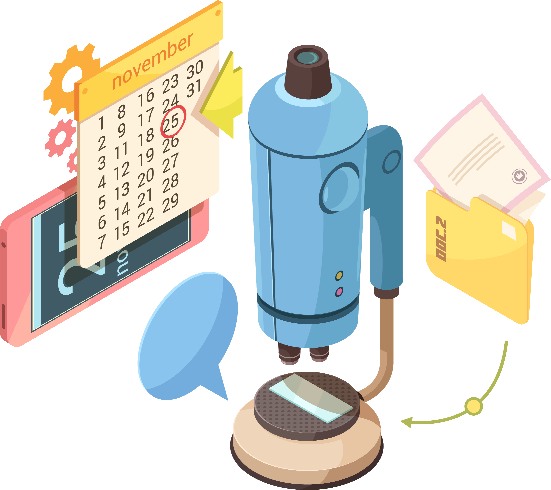 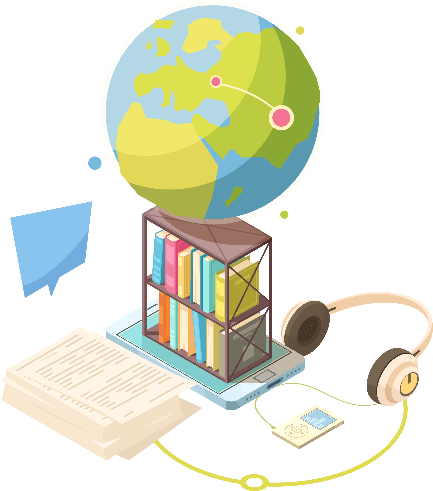 THANK YOU
THANK YOU FOR WATCHING